«Во имя мира                      на земле»                   
                      
                         (78 – годовщина победы в ВОВ.)
Муниципальное бюджетное дошкольное
          образовательное учреждение города Керчи Республики Крым
           «Детский сад комбинированного вида № 51 «Журавушка»
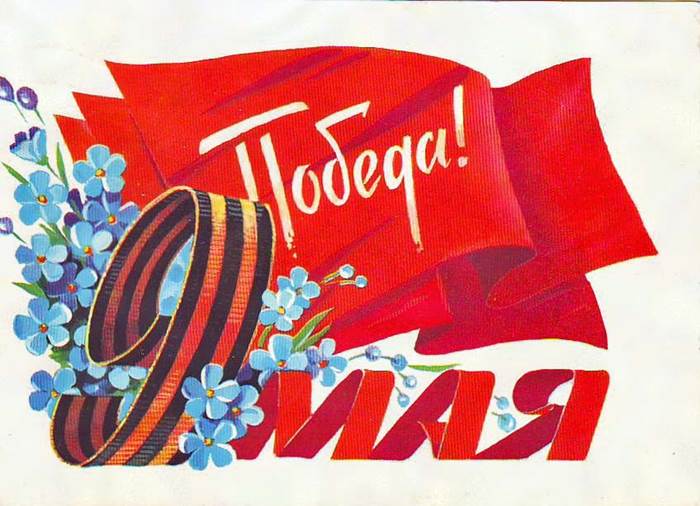 Автор:  Буданова Н.В.
               воспитатель
г. КЕРЧЬ, 2023 г.
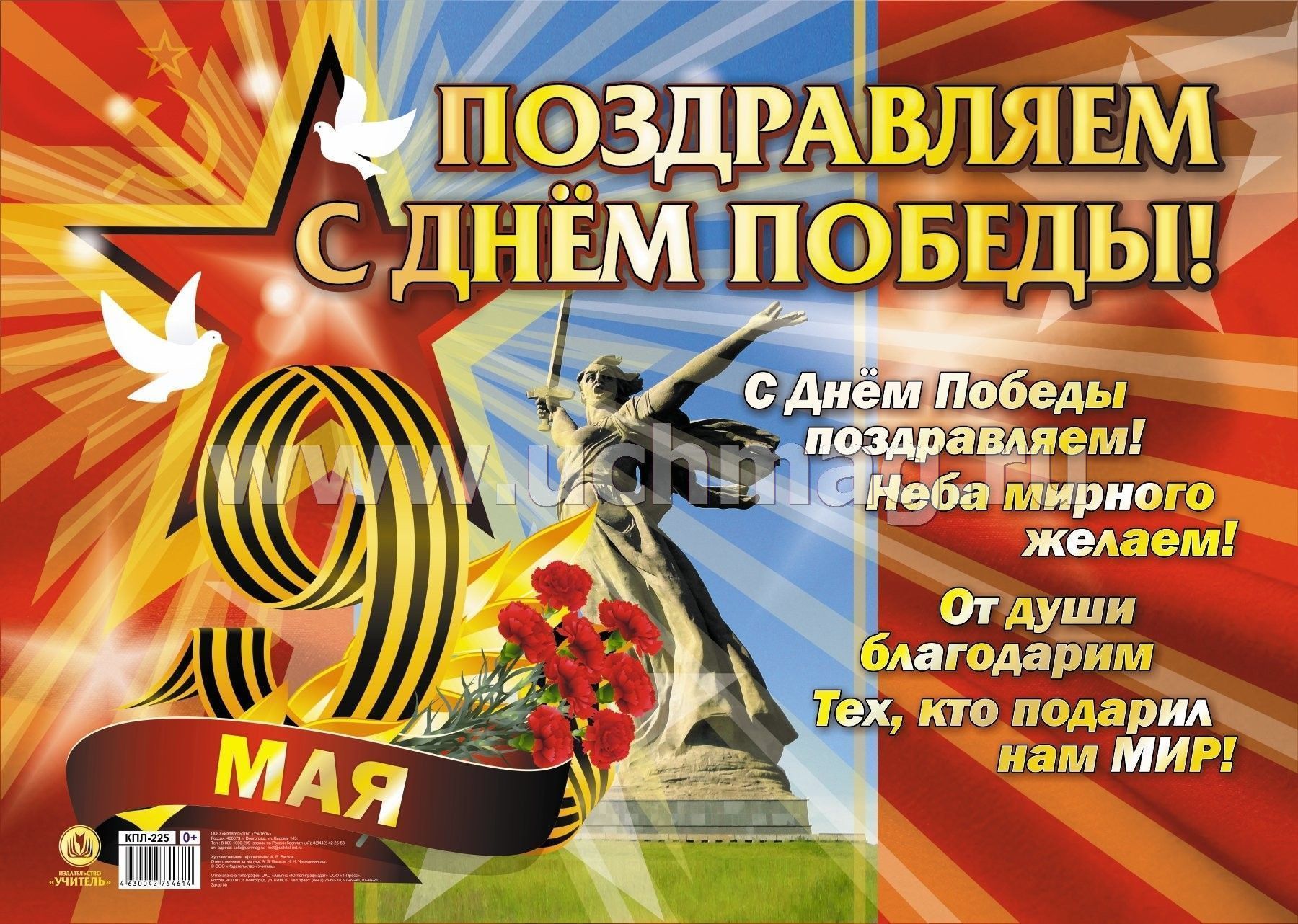 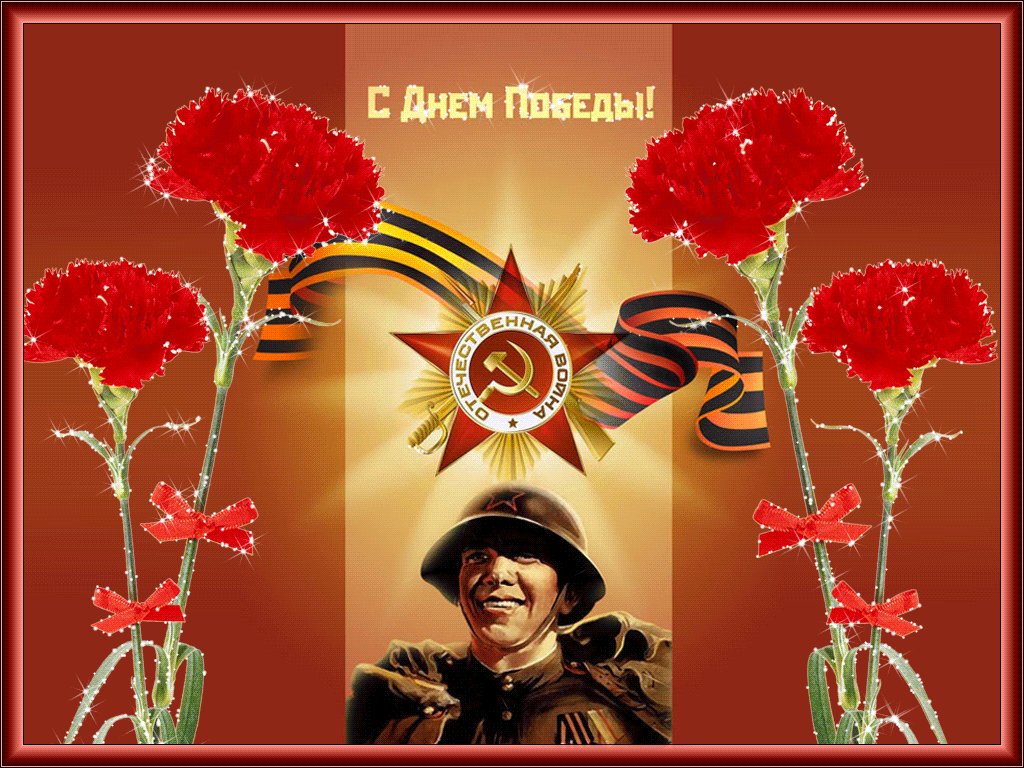 Юрий Левитан 
Обращение Левитана 22 июня 1941 года
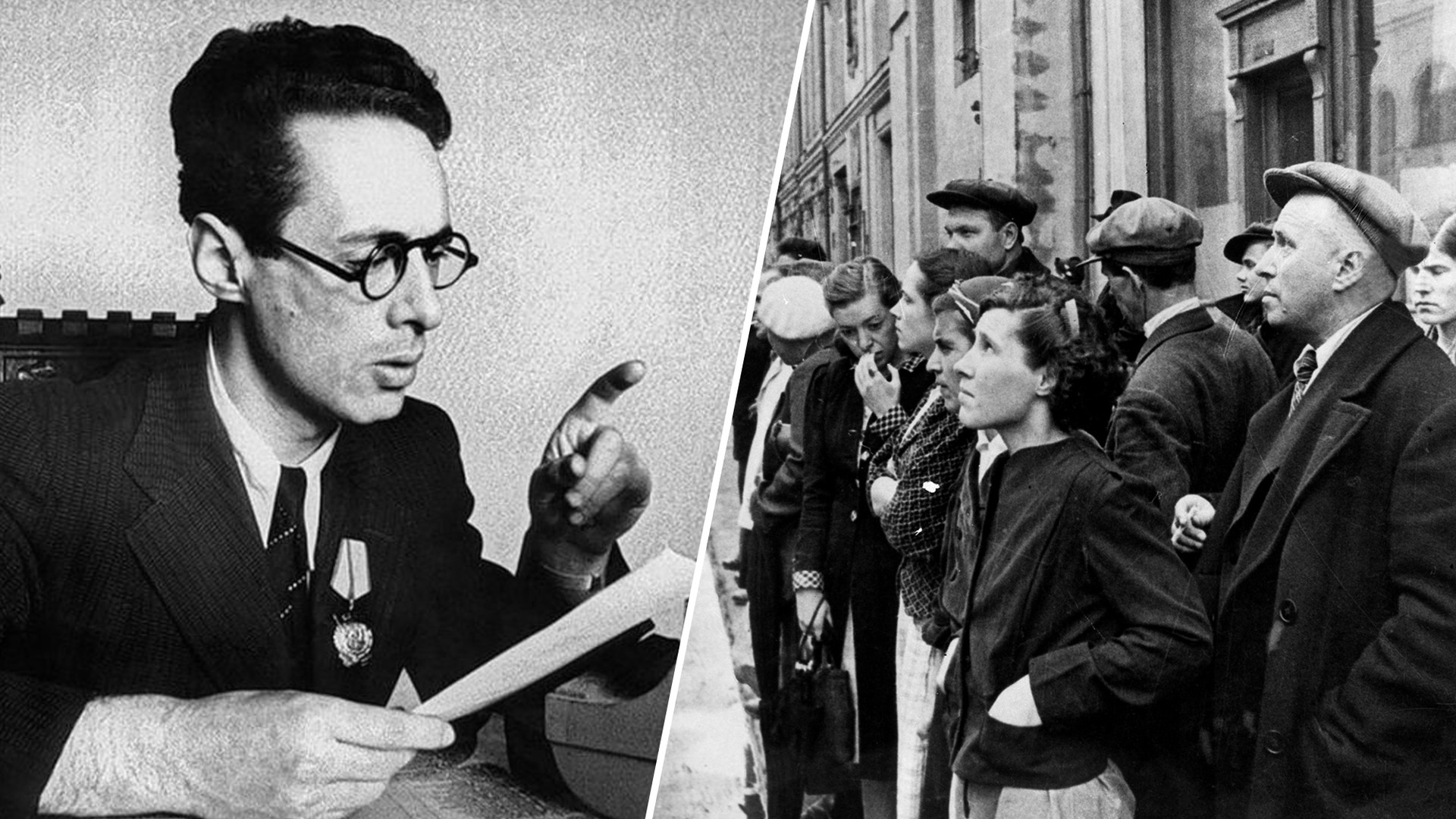 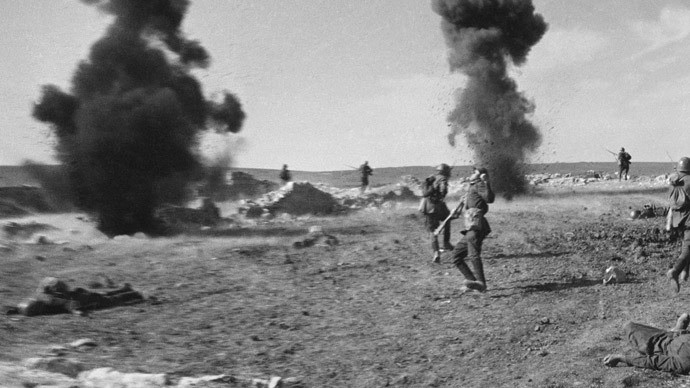 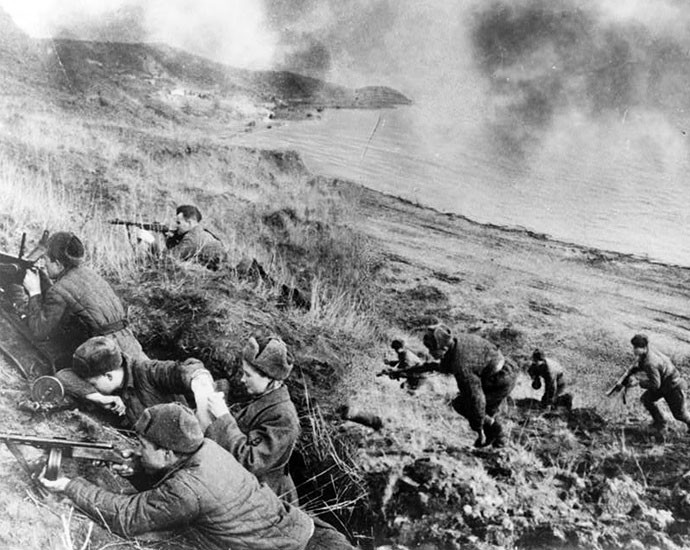 22 июня 1941 года
началась Великая Отечественная Война
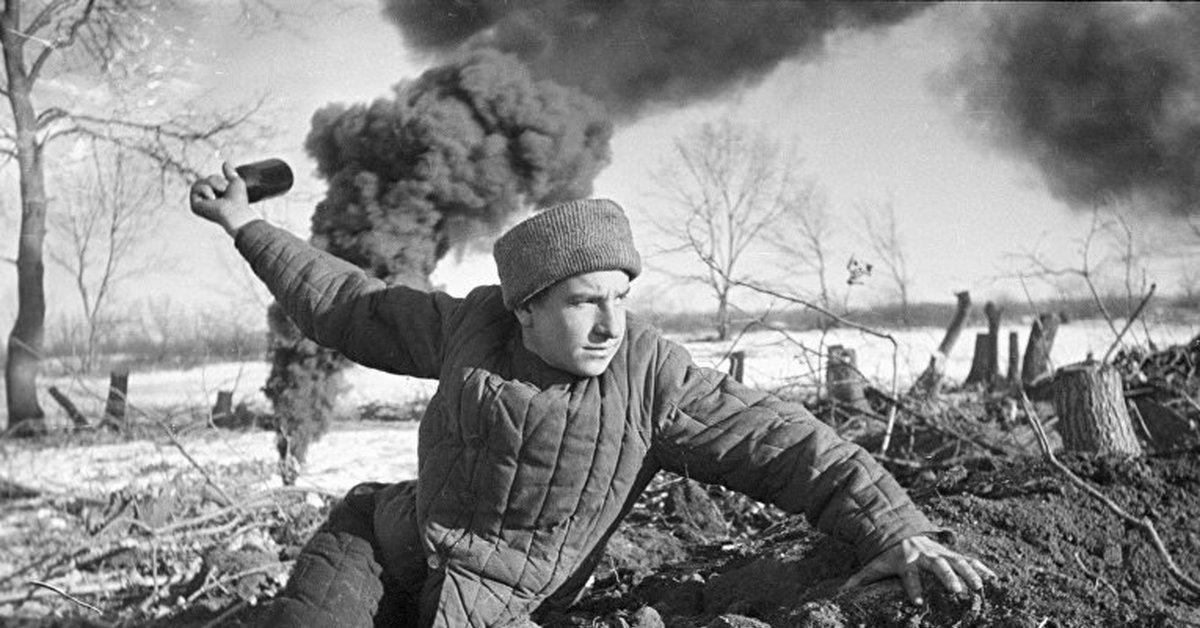 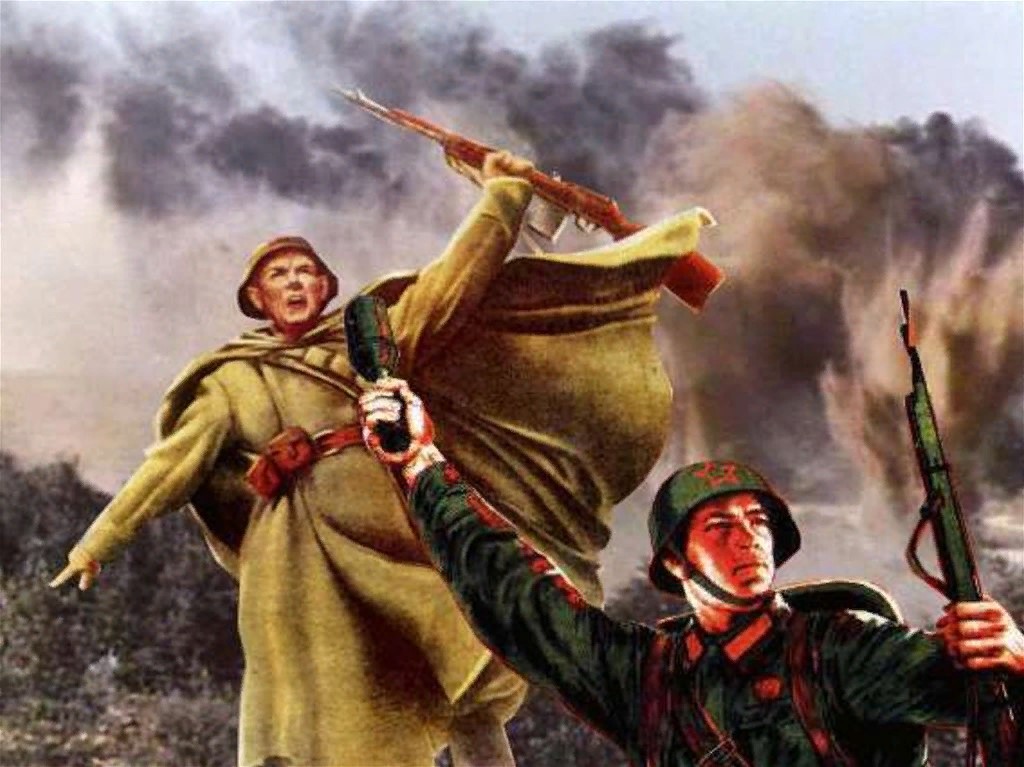 «Вперед, за РОДИНУ»
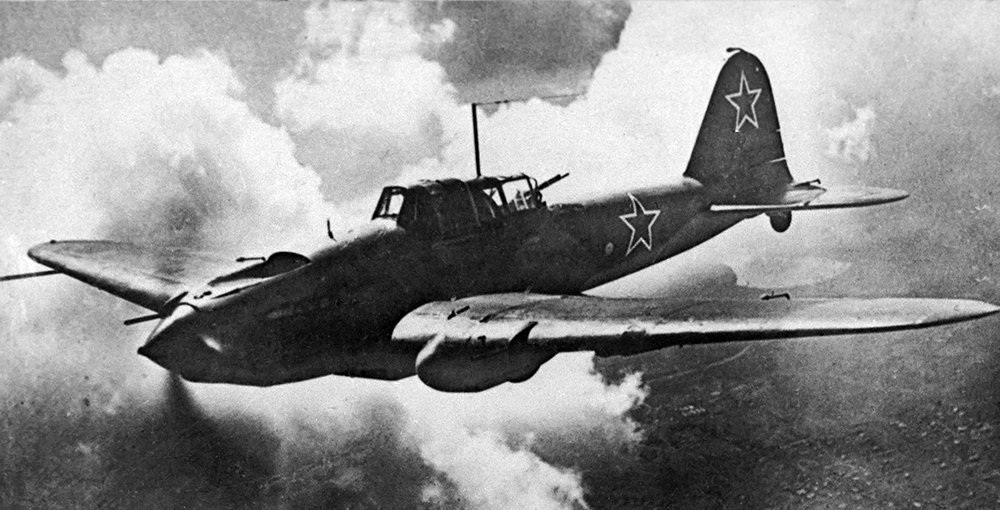 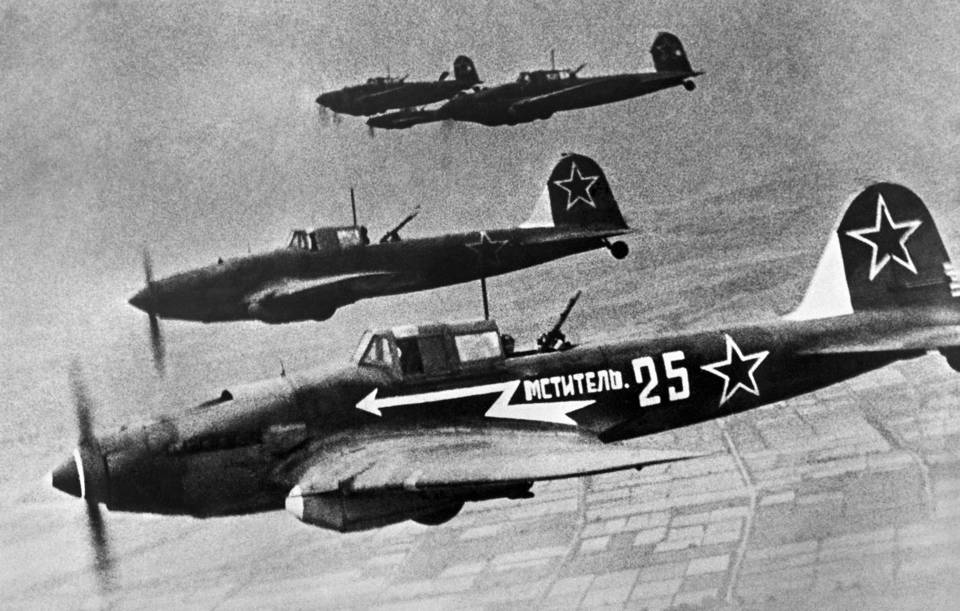 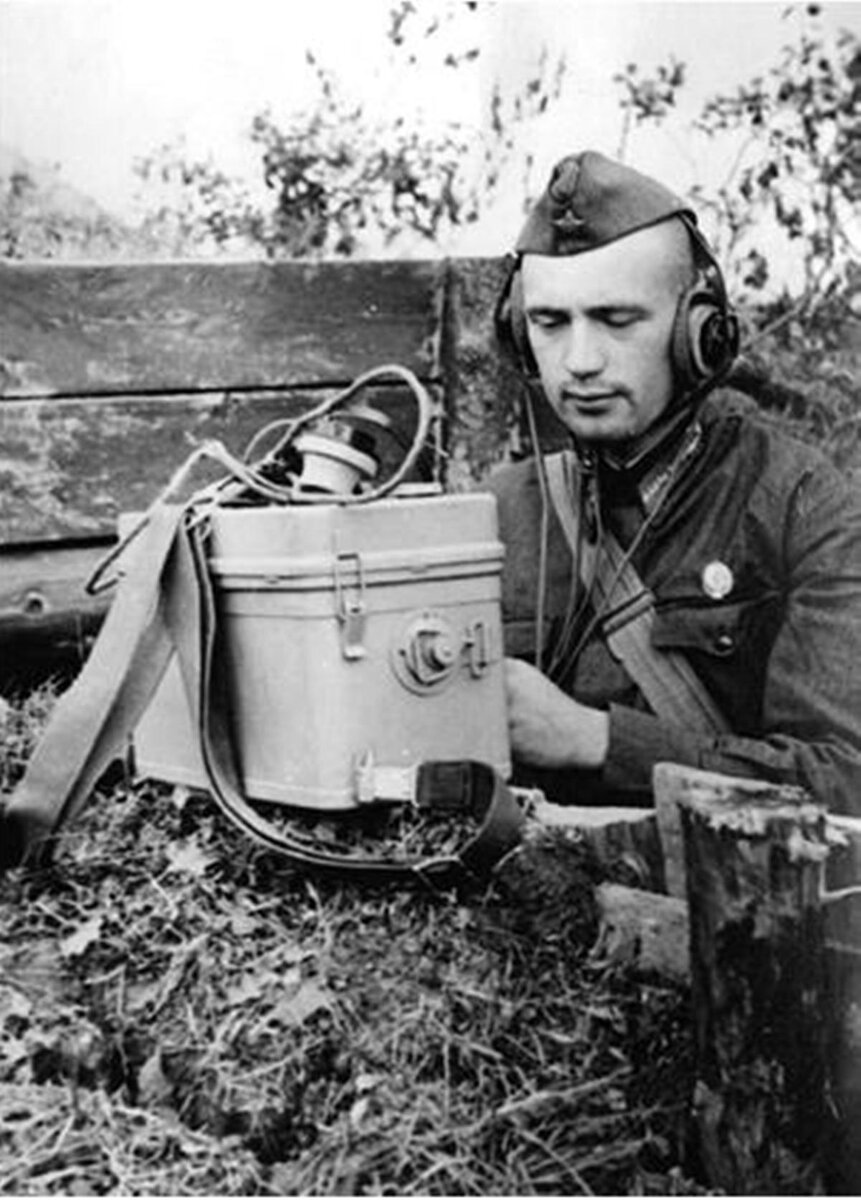 Алло, Алло, Юпитер? Я – Алмаз,
Почти совсем не слышу вас. Мы с боем
заняли село,
А как у вас? Алло! Алло!
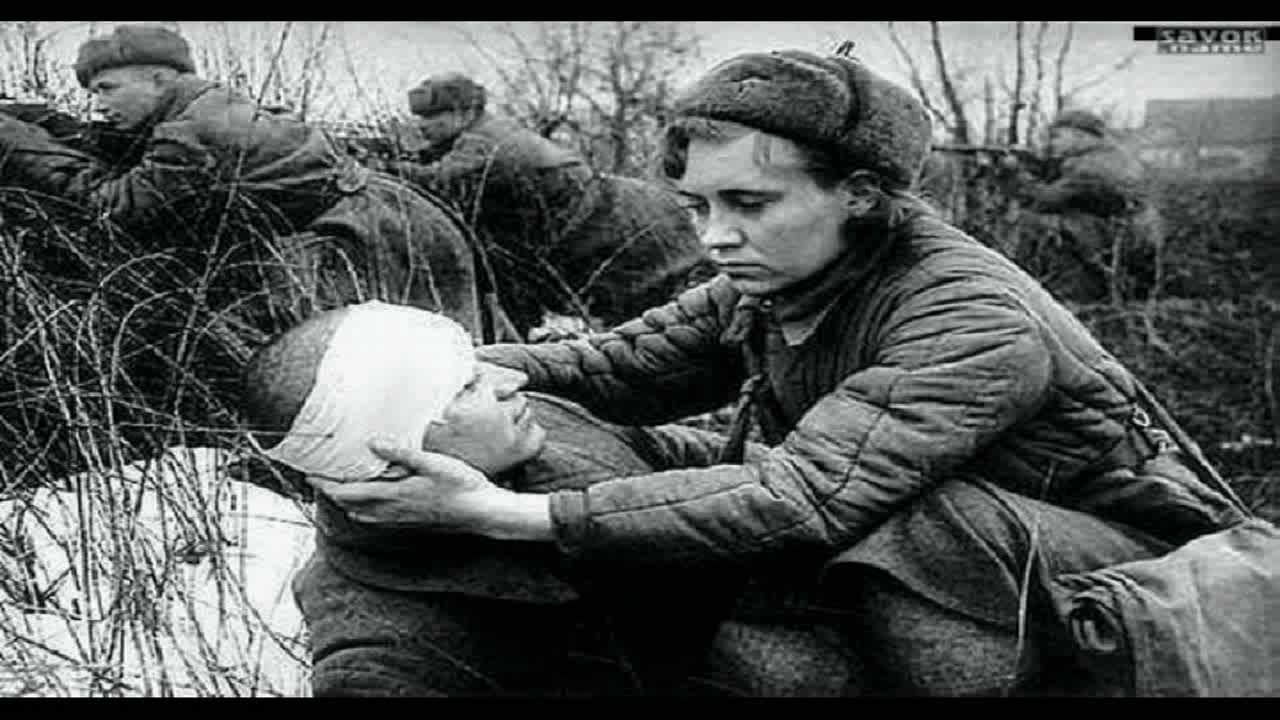 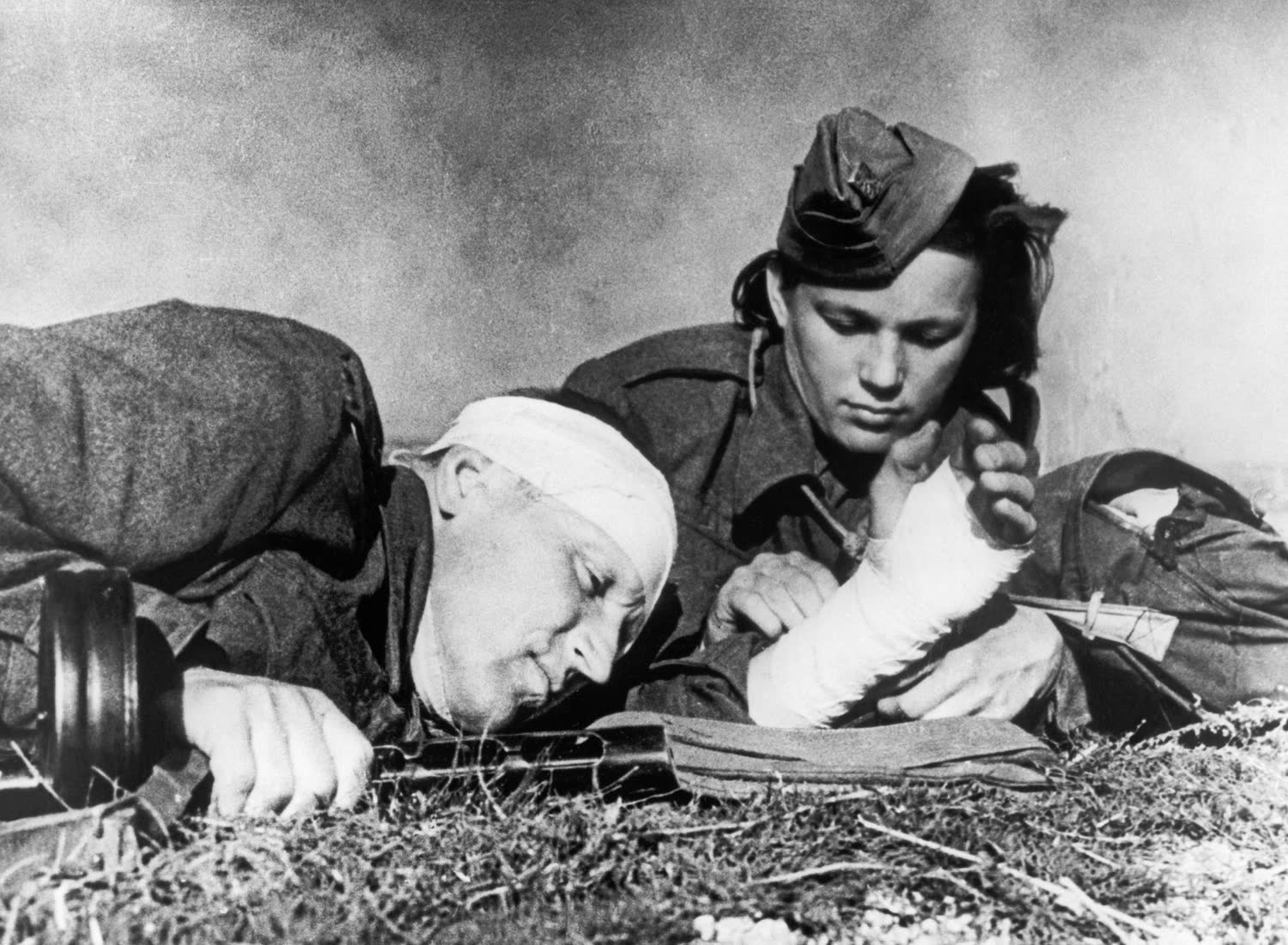 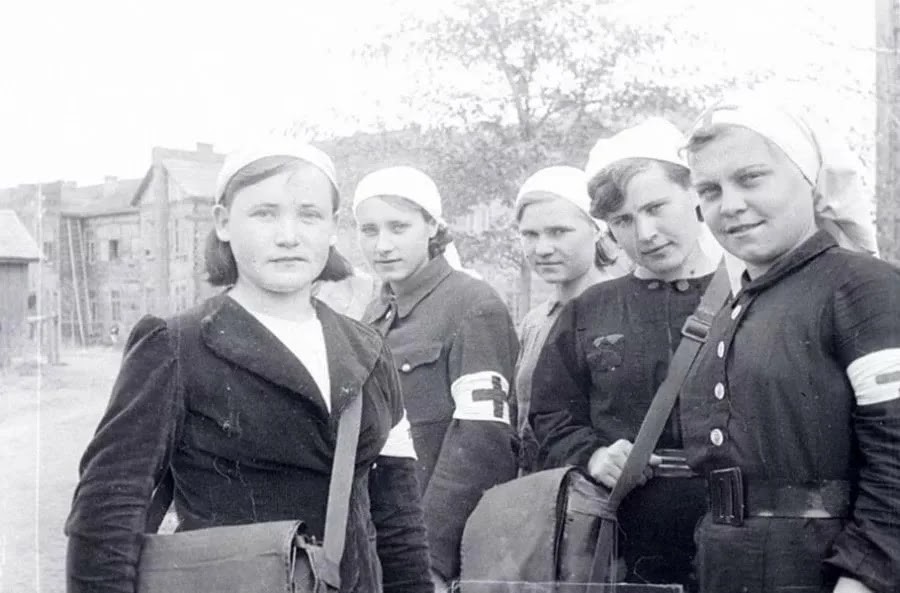 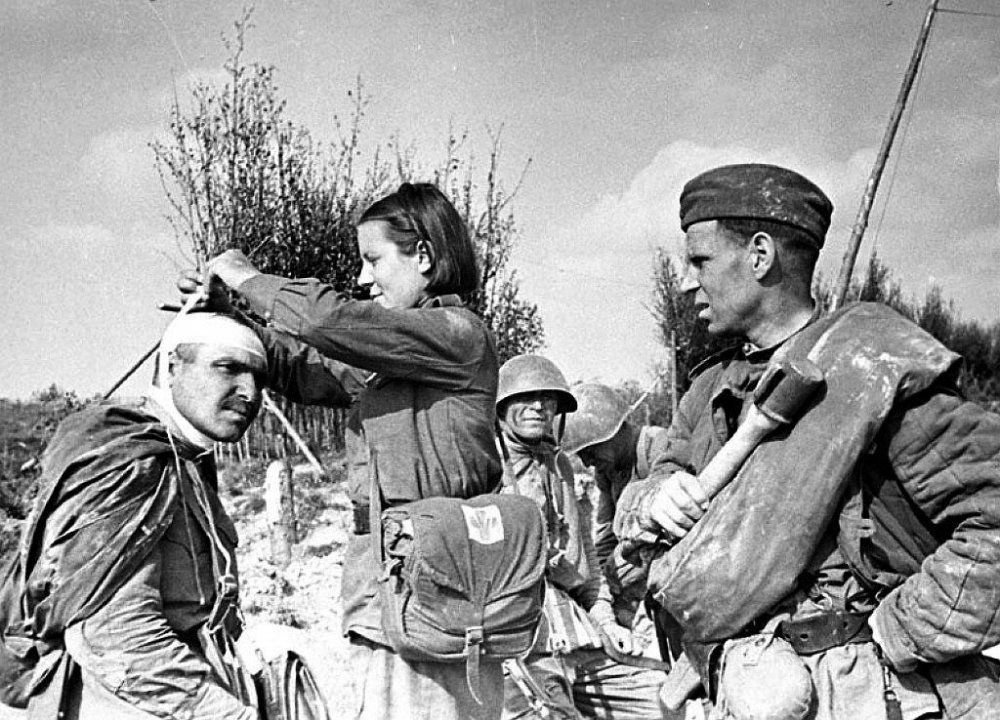 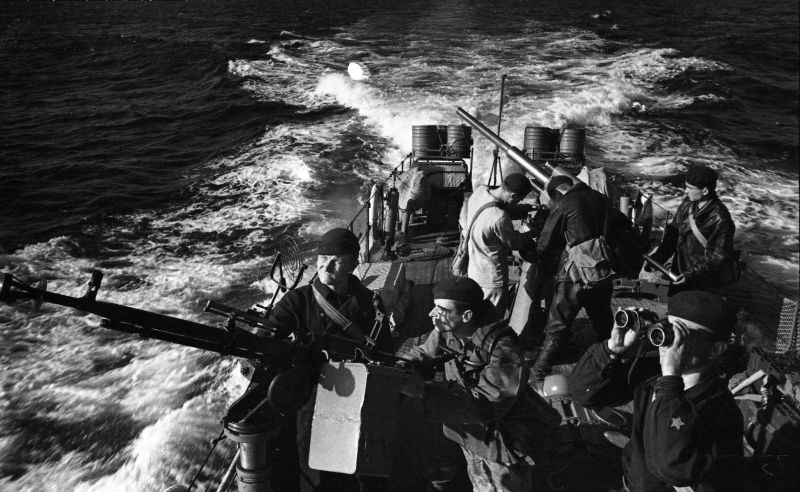 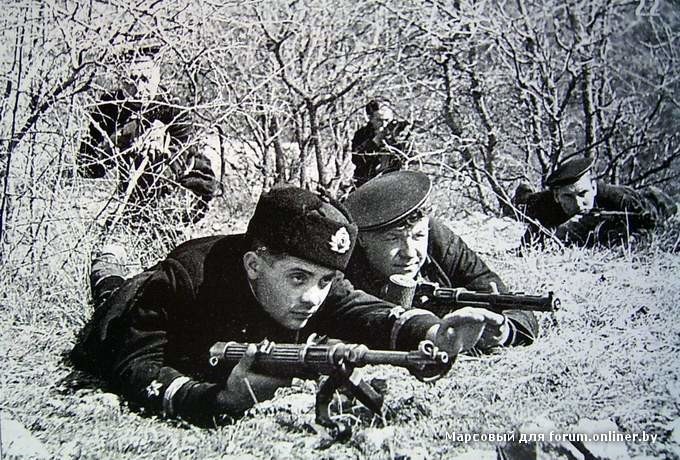 За домом очищаем дом.
Врага повсюду мы найдем
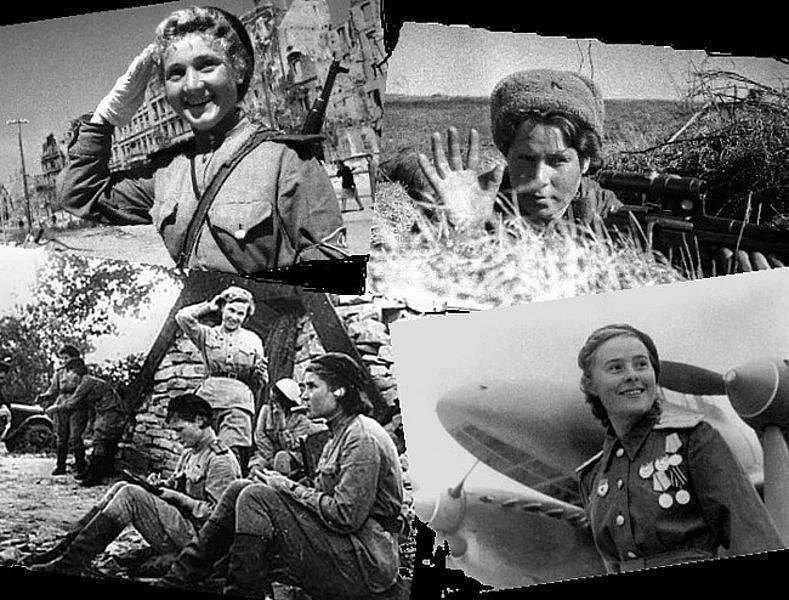 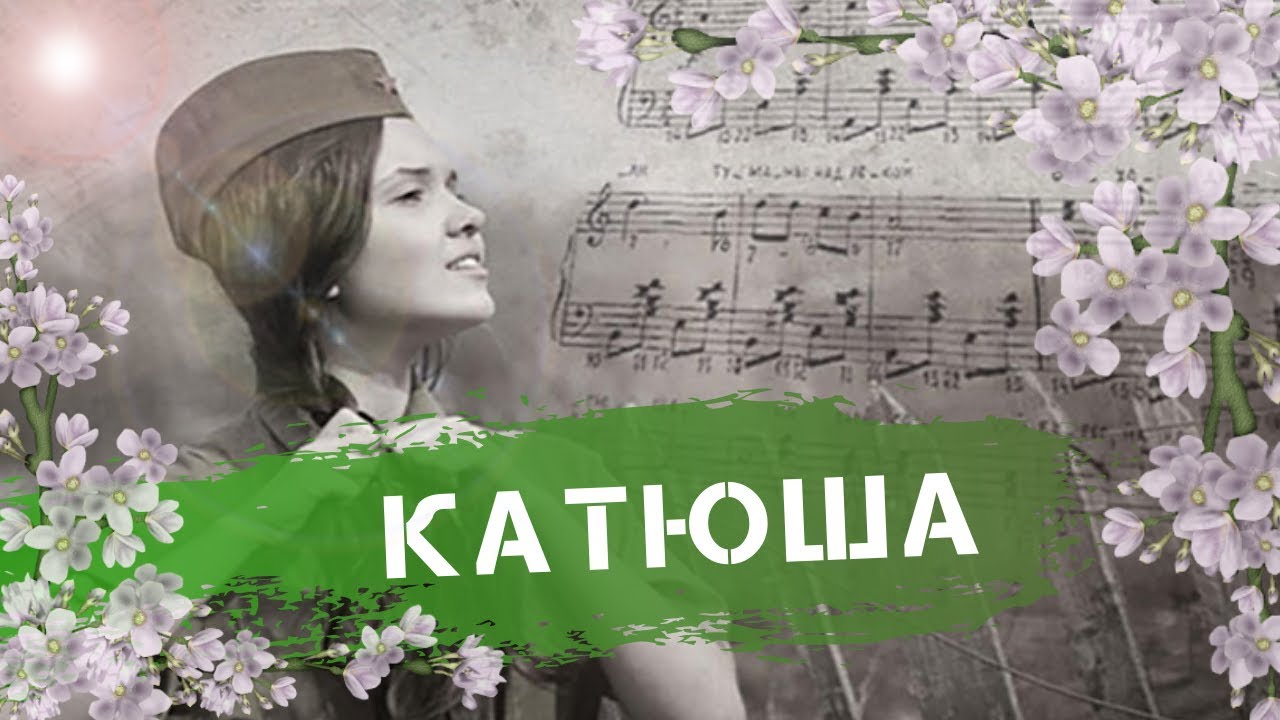 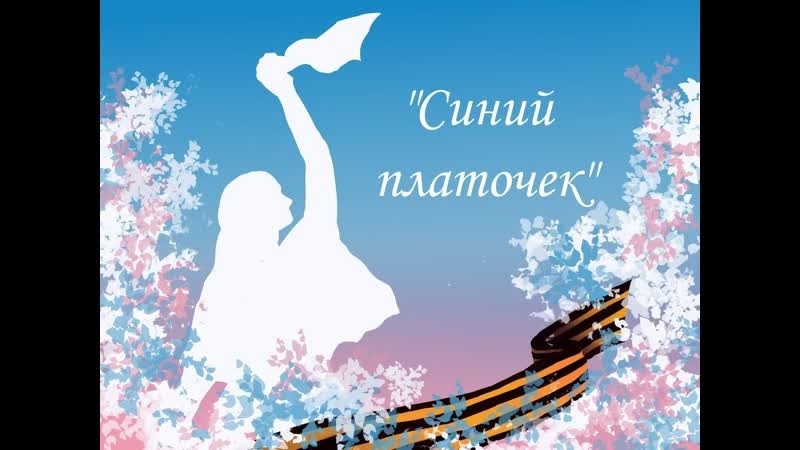 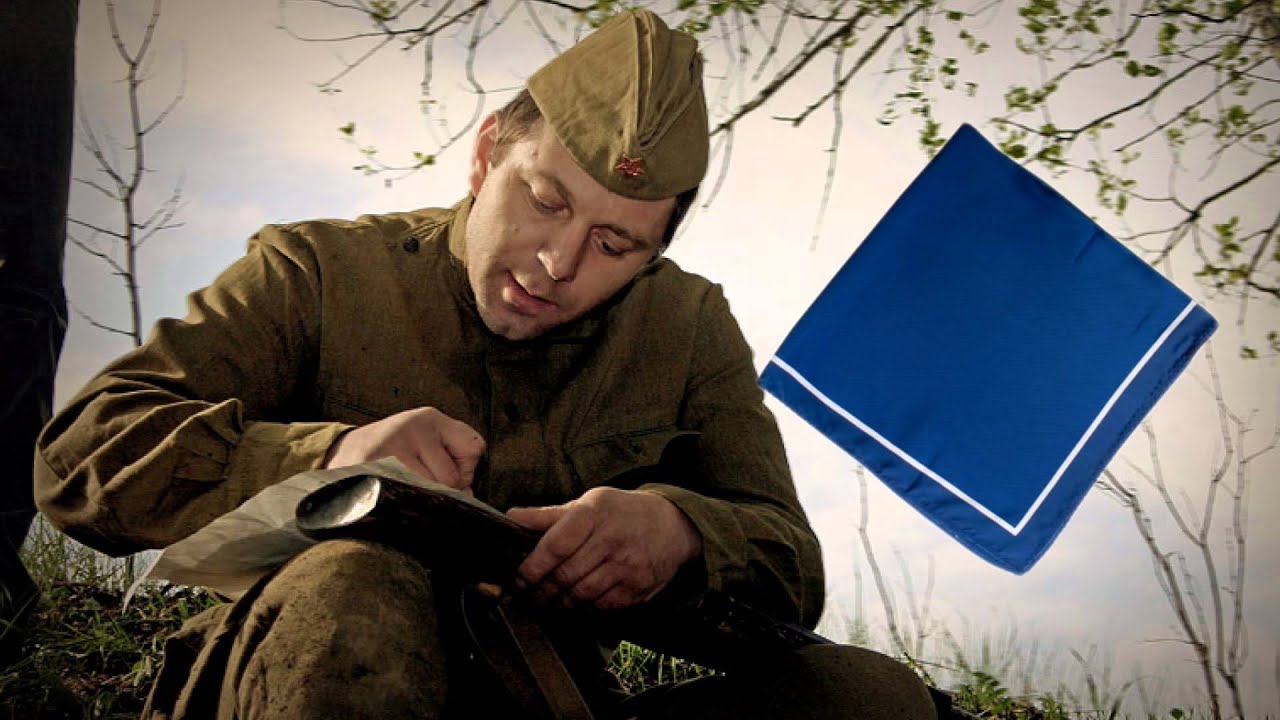 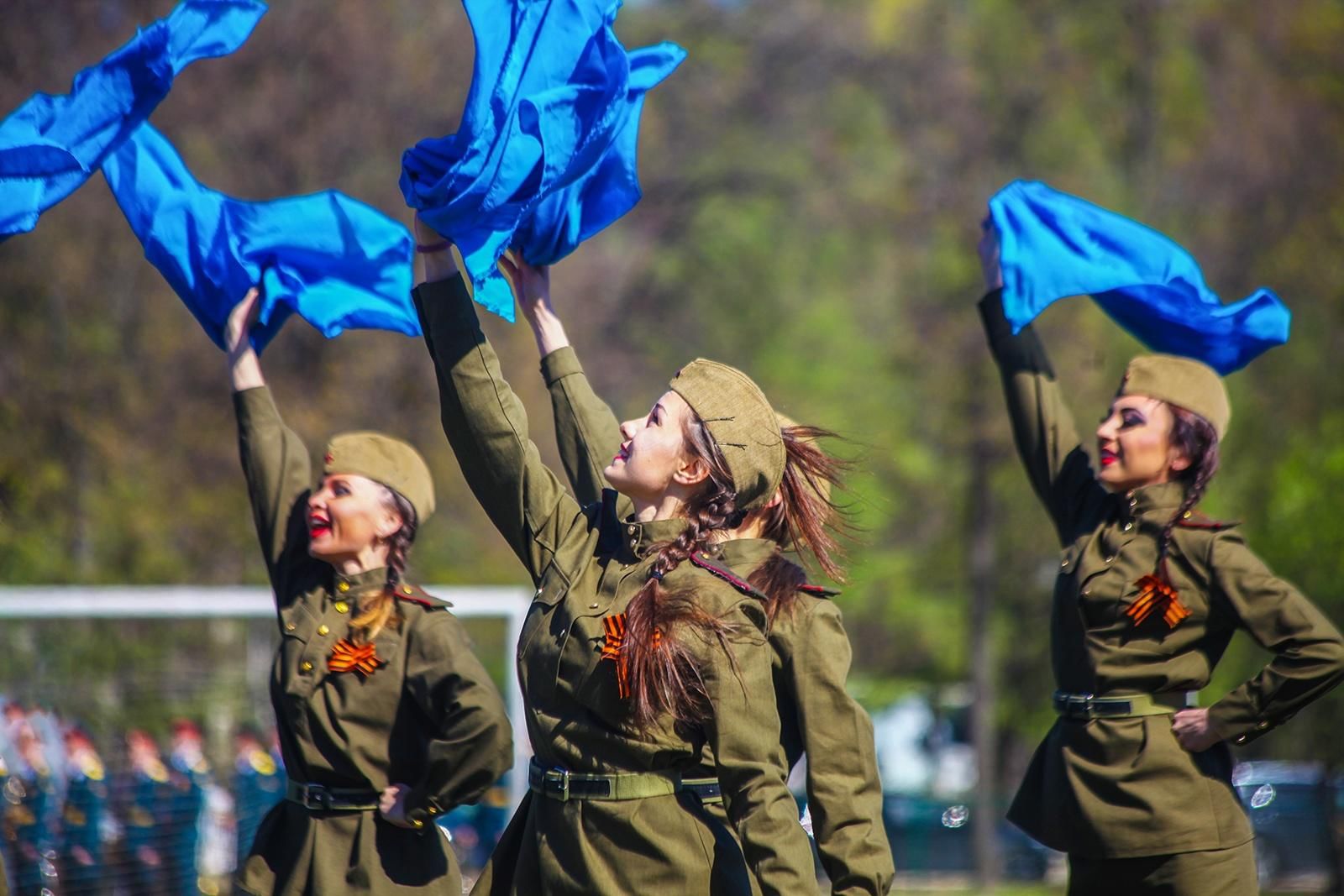 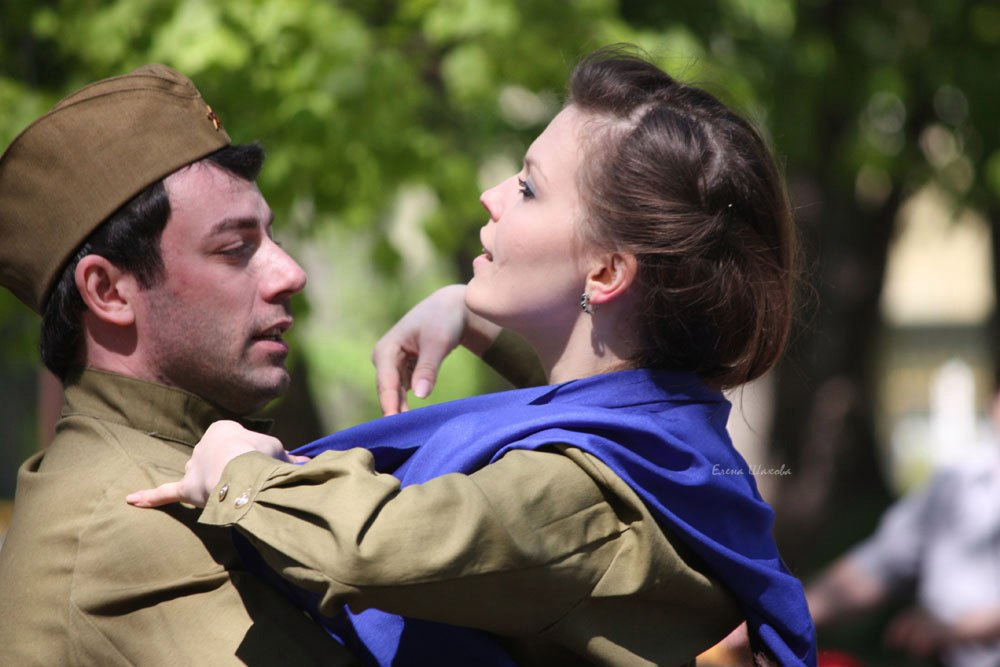 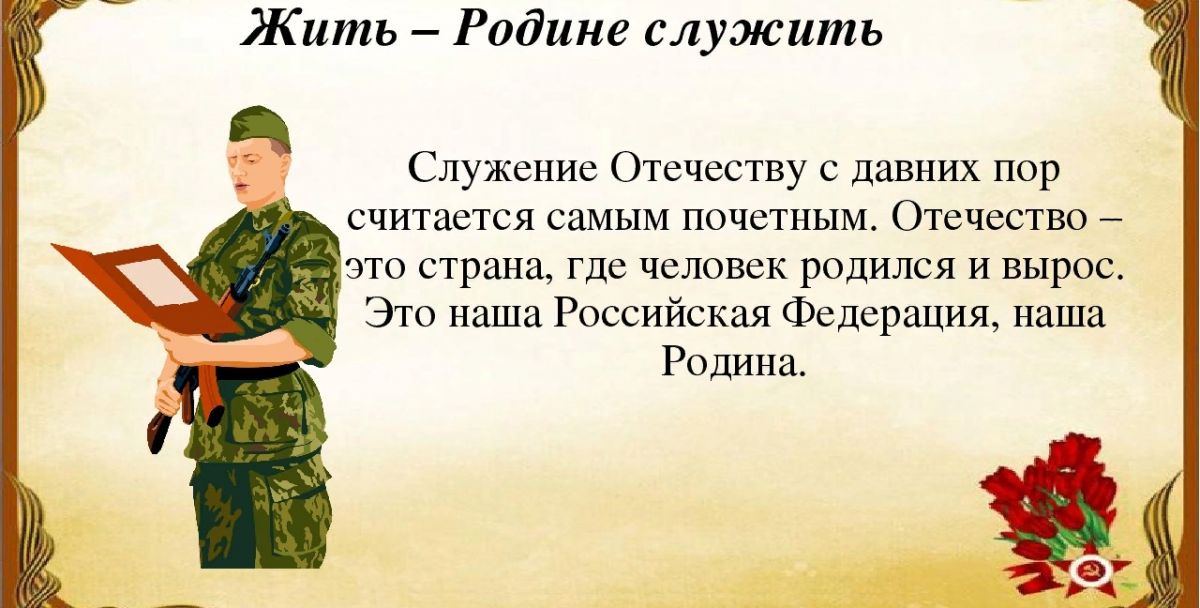 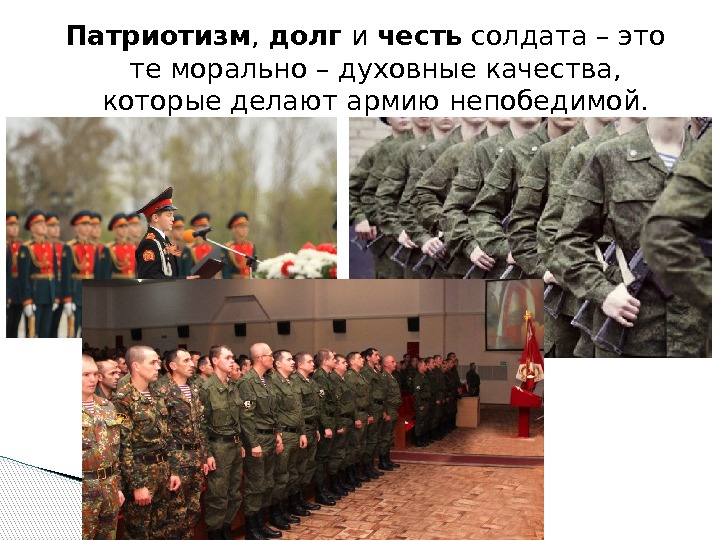 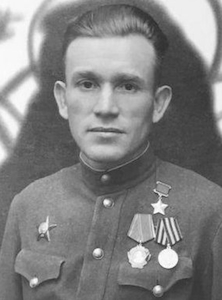 Никифоров Алексей Федорович
Гвардии старший сержант.

Командовал отделением саперного взвода.
Дошел до Берлина.
Был награжден орденами и медалями:
Орден «Ленина»,
Медаль «Золотая звезда» 

Герой Советского Союза
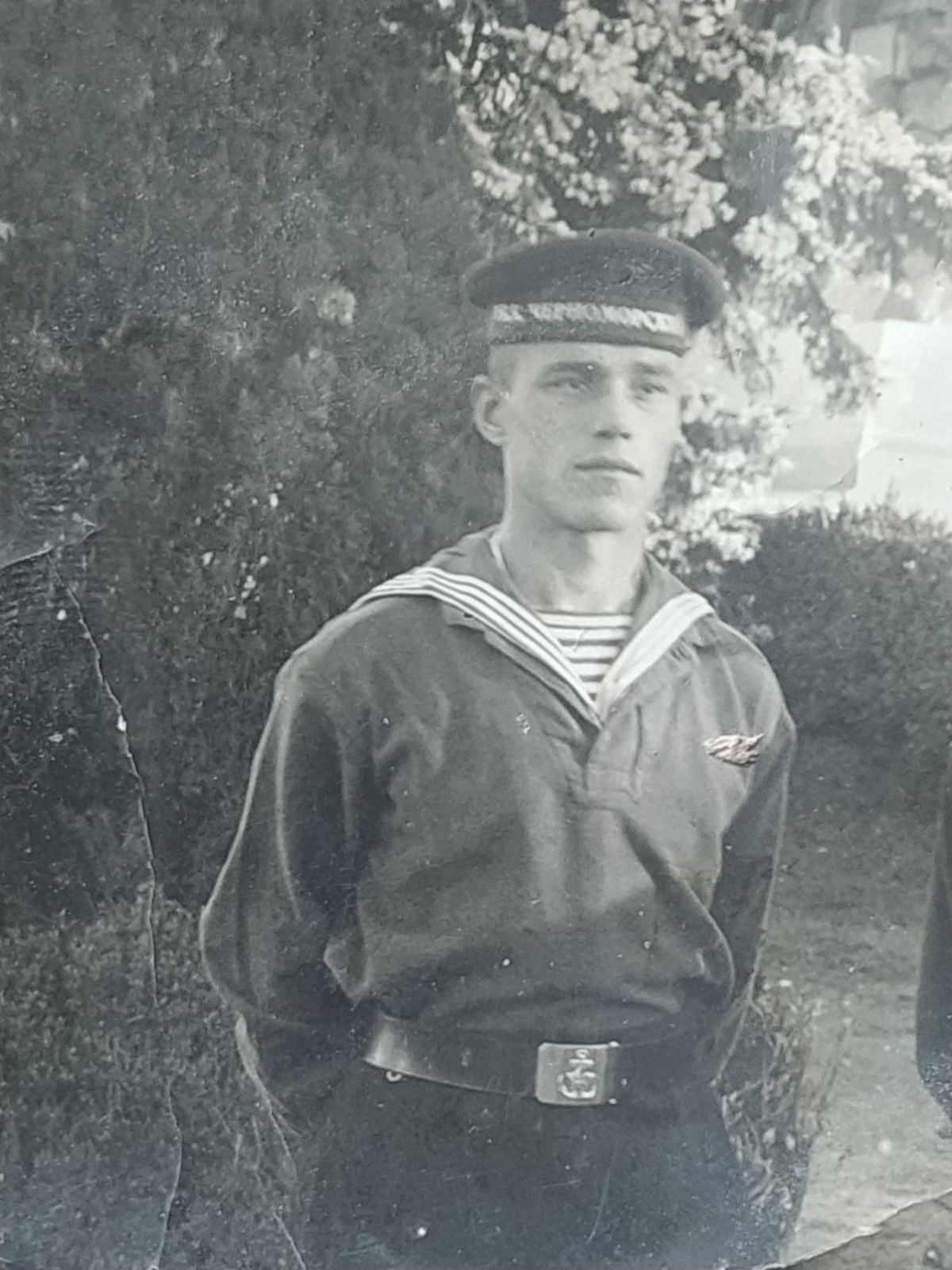 Карташов Иван Григорьевич
 (1922 года рождения)
Служил разведчиком.
Прошел и освободил много стран: Польшу, Австрию, Венгрию, Румынию и Германию.
Награжден орденами и медалями:
     медаль «За Отвагу»,
«За освобождение Варшавы», 
«За освобождение Берлина».
Прожил долгую послевоенную жизнь.
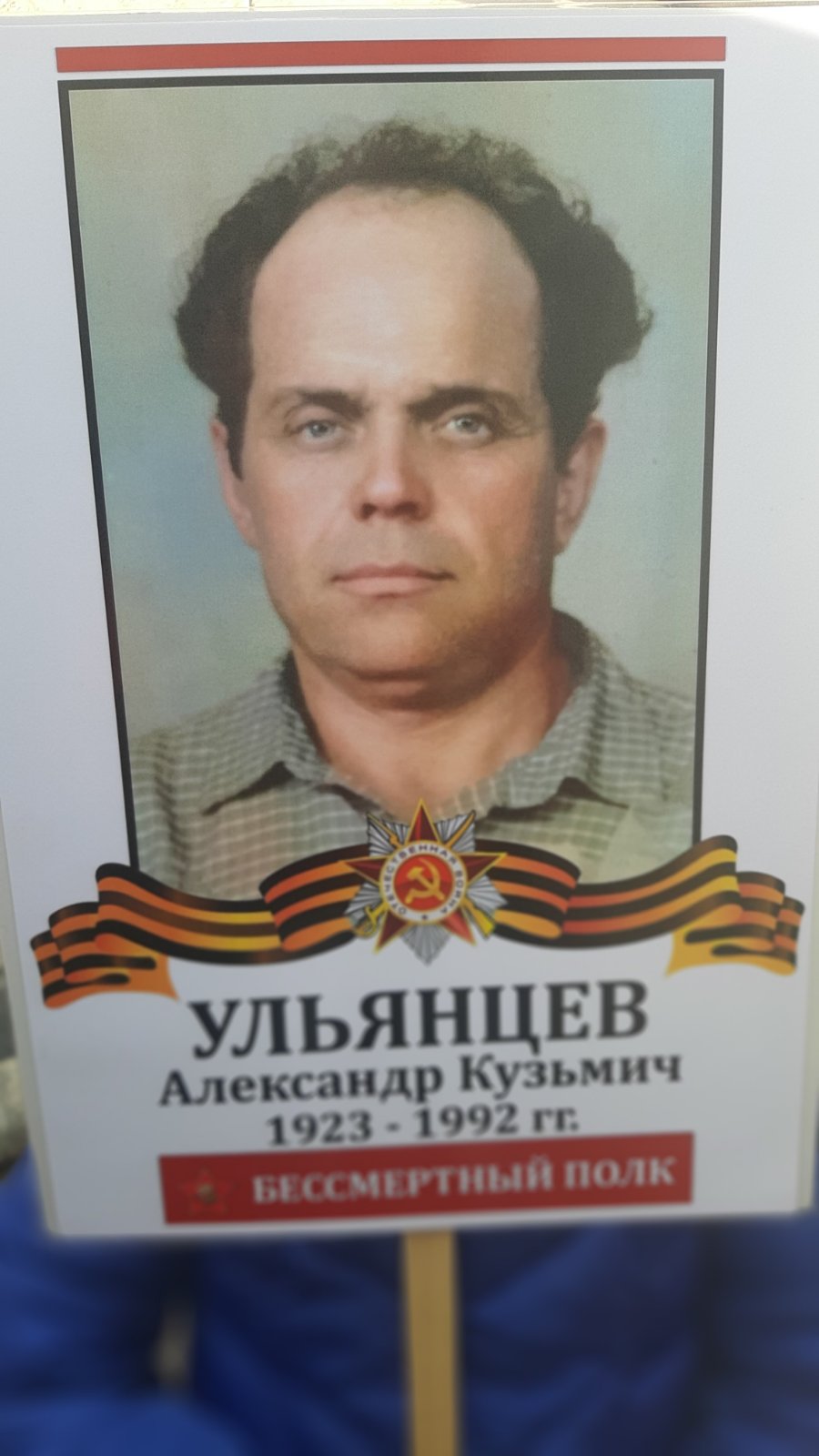 Прадедушка 
Ульянцев Александр Кузьмич
В 1941 году был призван в ряды советской армии защищать Родину от немецко-фашистских захватчиков.
Дошел до  Берлина.
Награды:   медаль «За отвагу»,
«За взятие Варшавы»,«За взятие Берлина».
После войны восстанавливал города, строил северо-крымский канал.
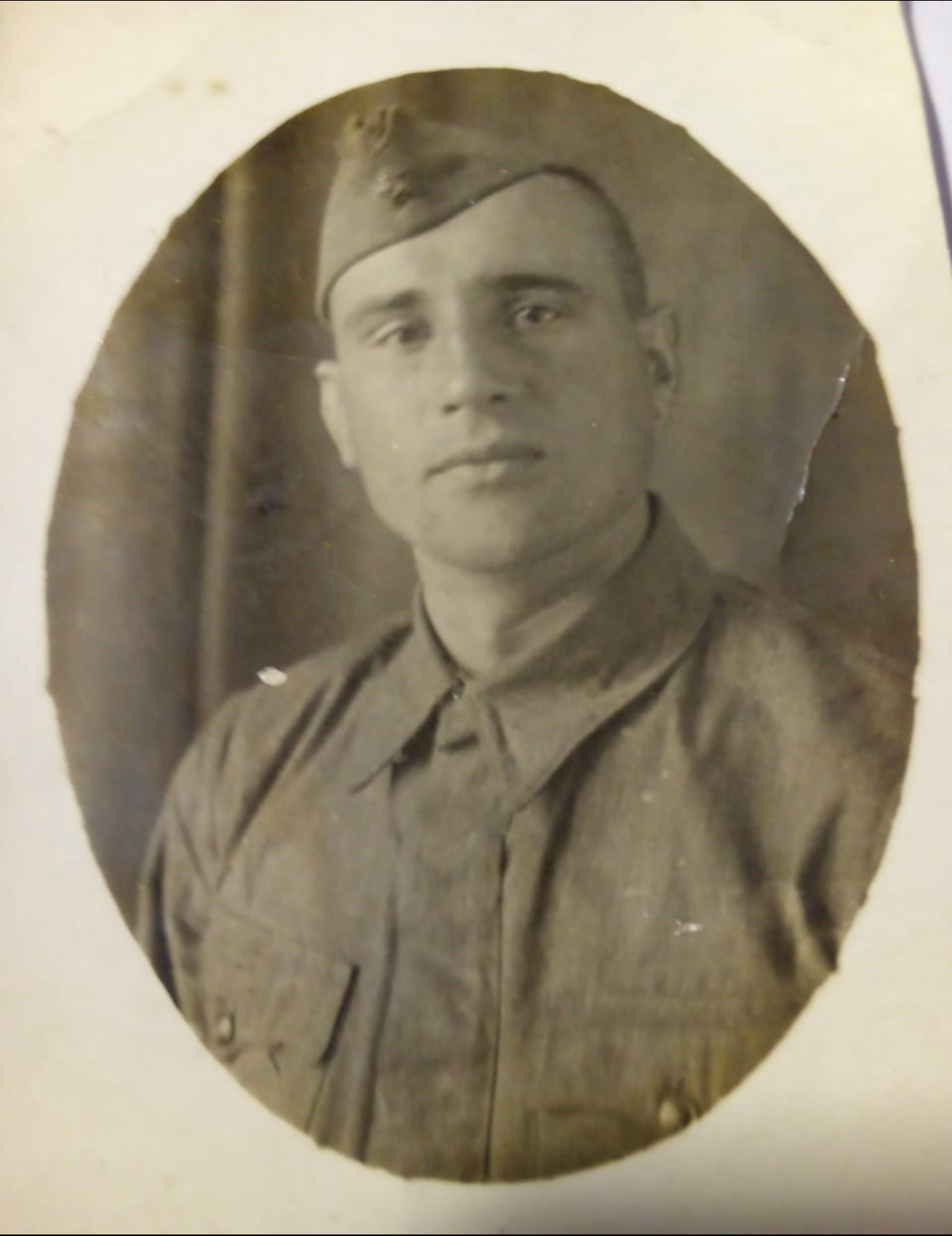 Прадедушка 
Мещеряков Степан Романович
(1915 года рождения)
В 1941 году был призван на войну. Воевал на Ленинградском фронте.  Был ранен и списан домой.
Награжден медалью «За отвагу»
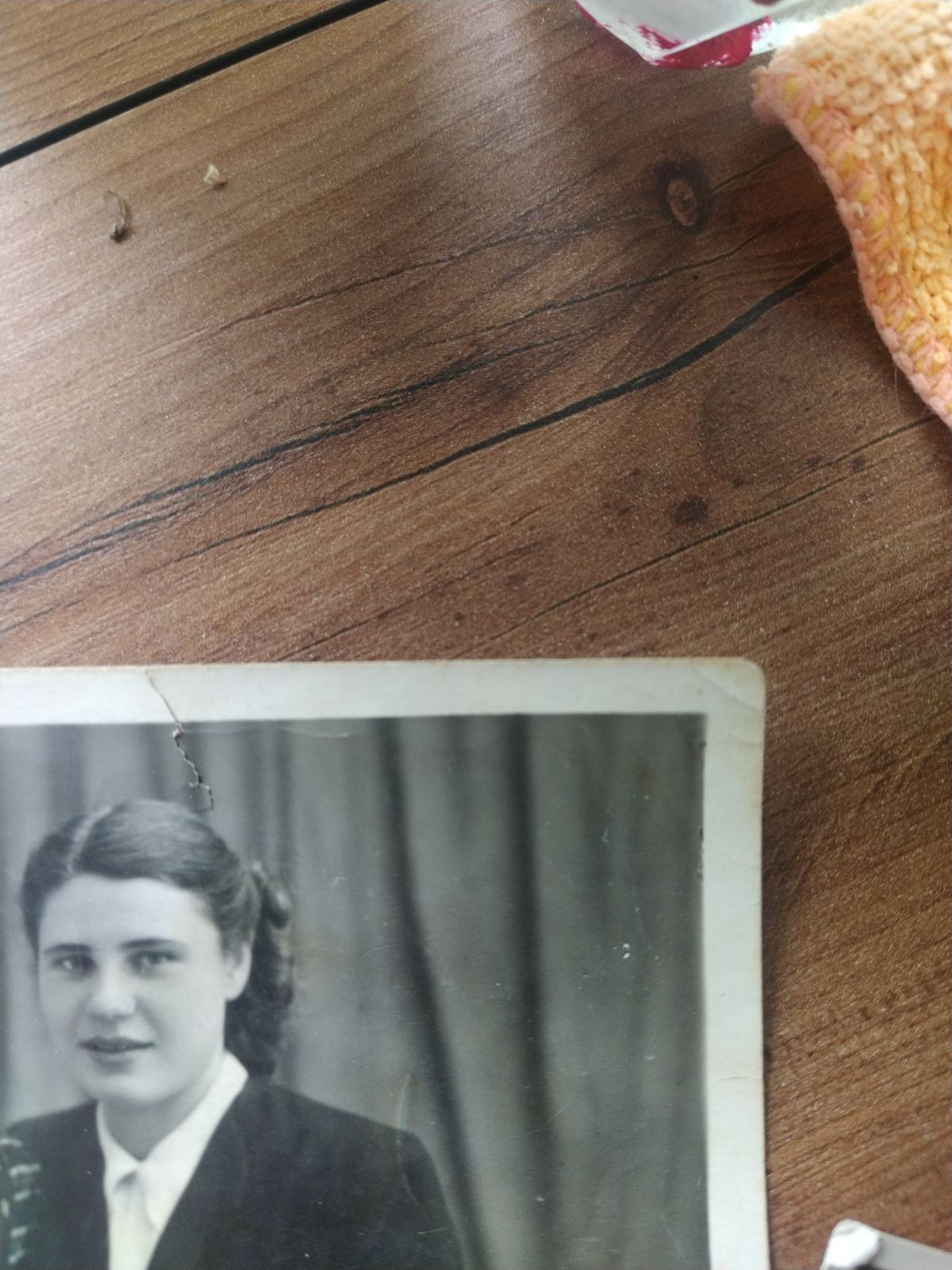 Пробабушка
Загорулько Ольга Филипповна – младший лейтенант 79 морской пехоты.
В 1941 году закончила медицинское училище и 22 июня ушла на фронт.
Защищала легендарный город Севастополь. Прошла все страны Европы.Дошла до Берлина и расписалась на Рейхстаге.
Получила много боевых наград.
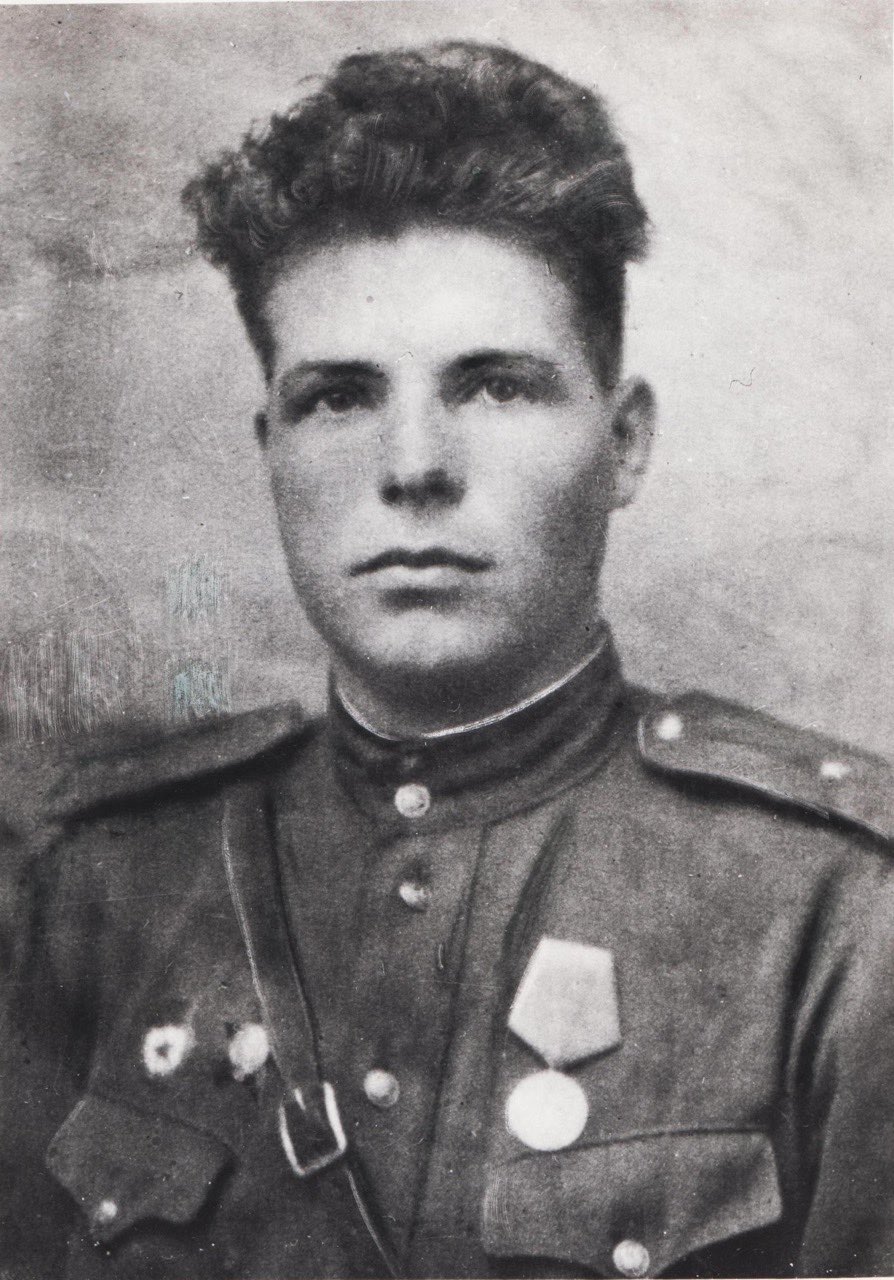 Логачев Александр Герасимович
Ушел на войну, ему было неполных 18 лет. 
В бою под Львовом комсорг стрелкового батальона был ранен.
Награды: 2 ордена «Отечественной войны 2 степени», орден «Красной Звезды», медали.
Вернулся домой живым.
Написал книгу «Солдат вспоминает войну»
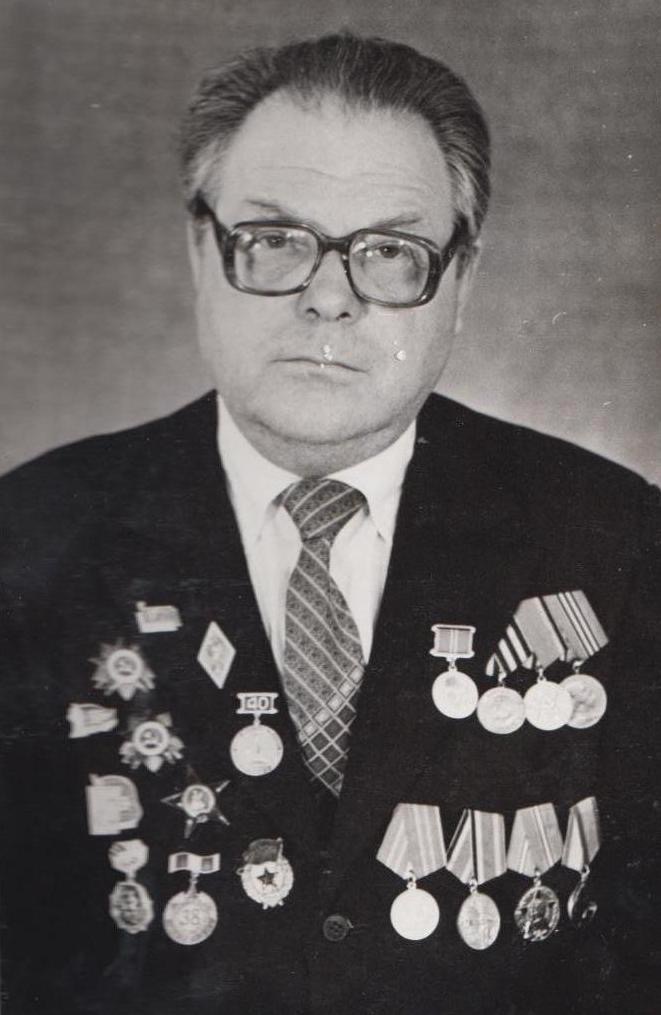 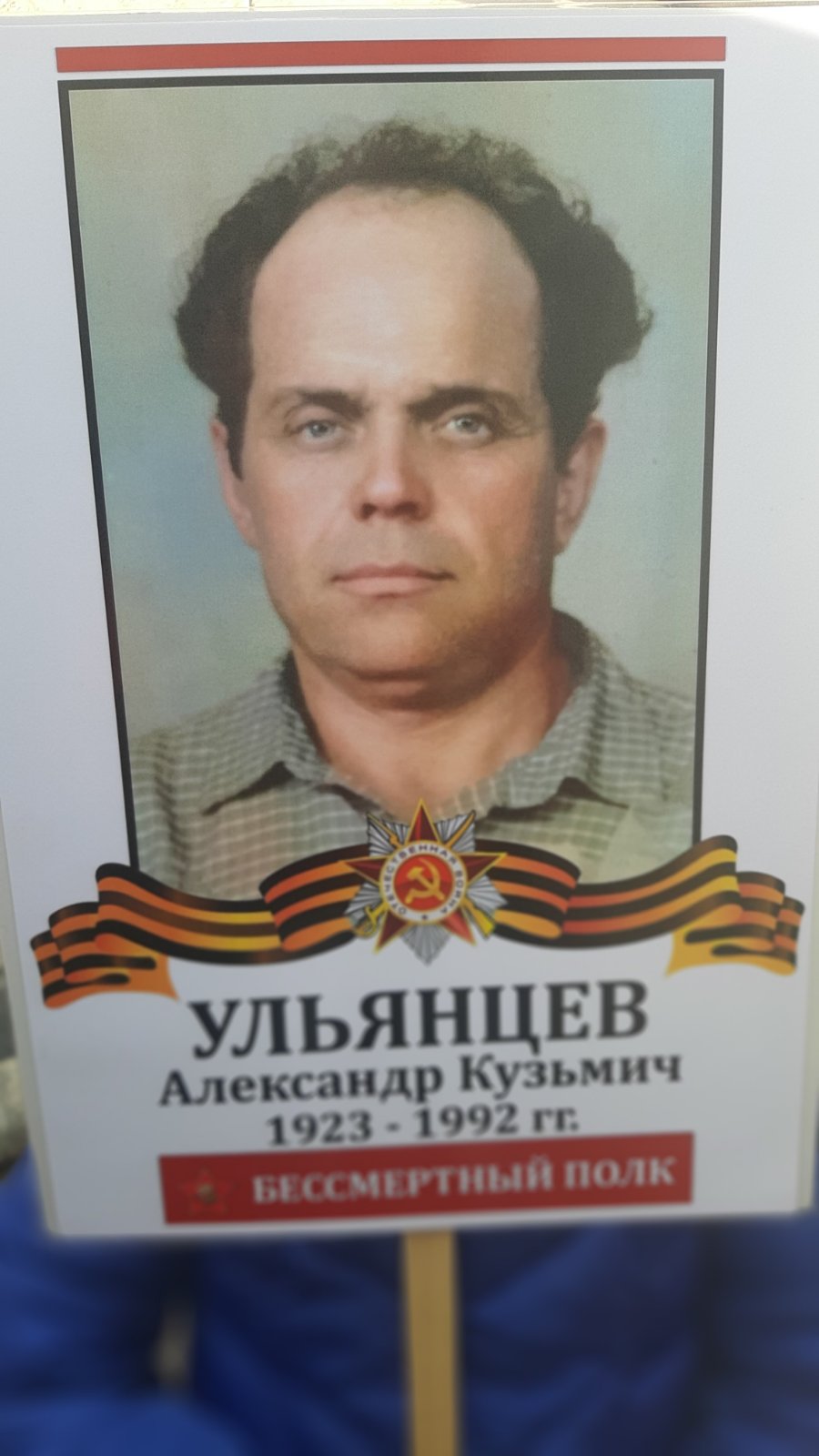 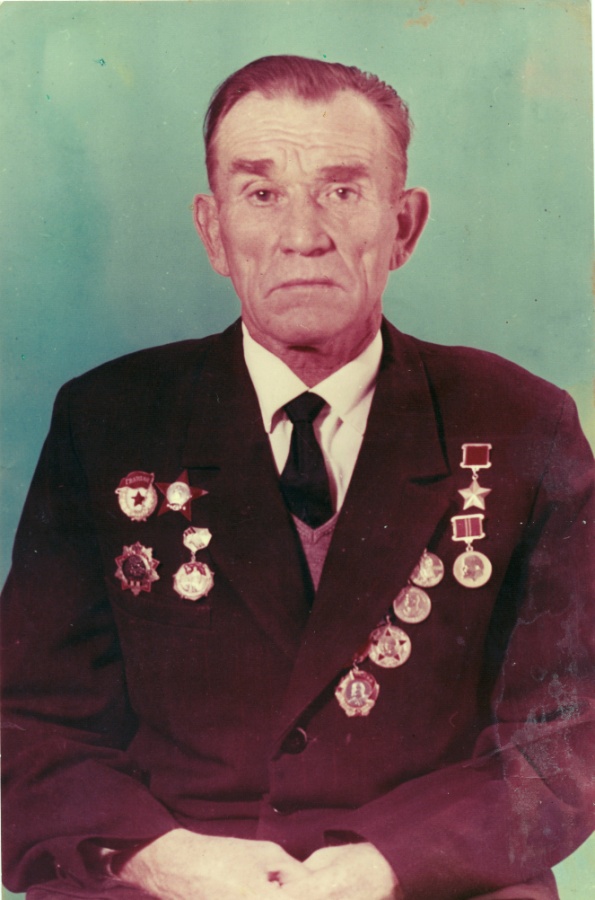 Логачев Александр Герасимович
Ульянцев Александр Кузьмич
Никифоров Алексей Федорович
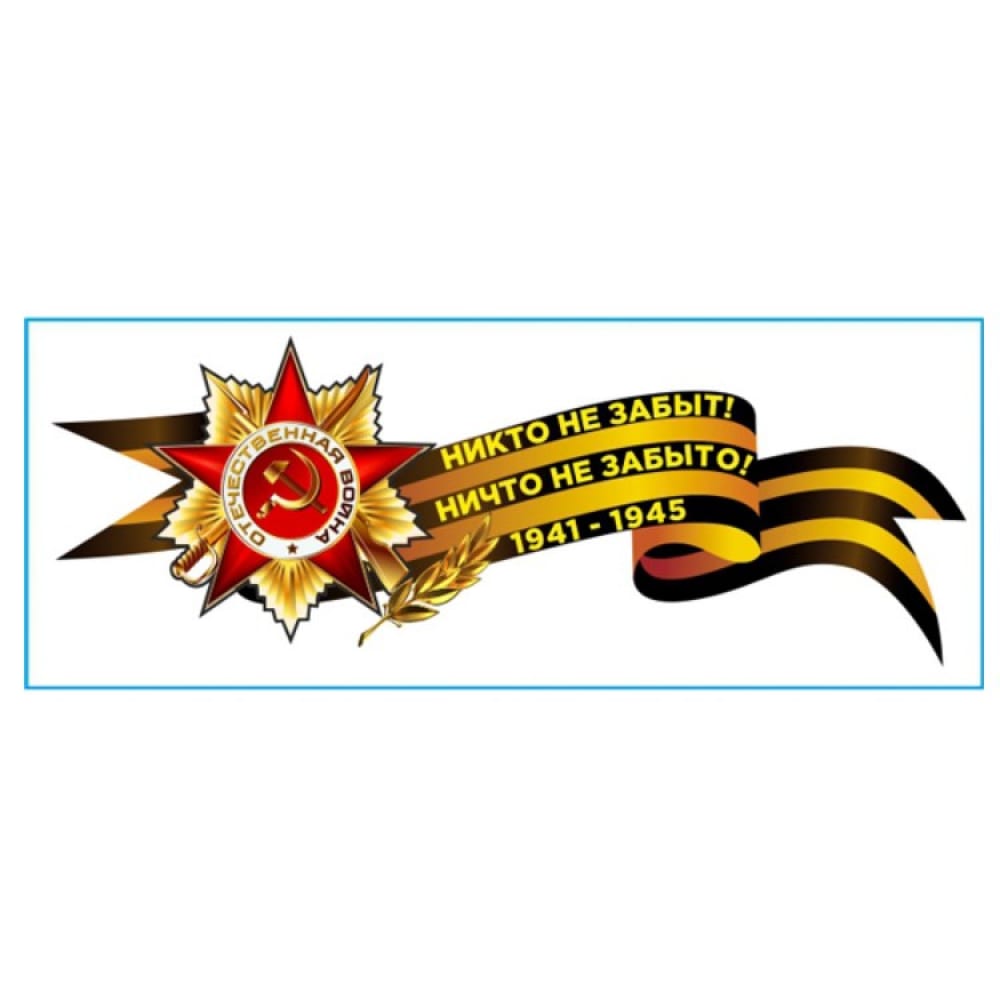 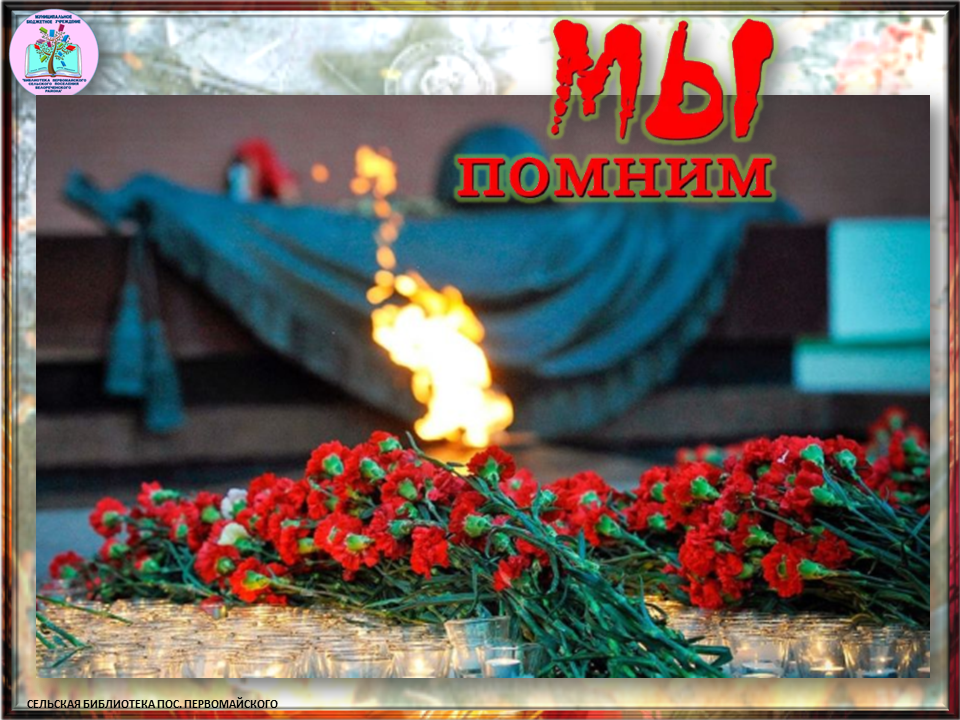 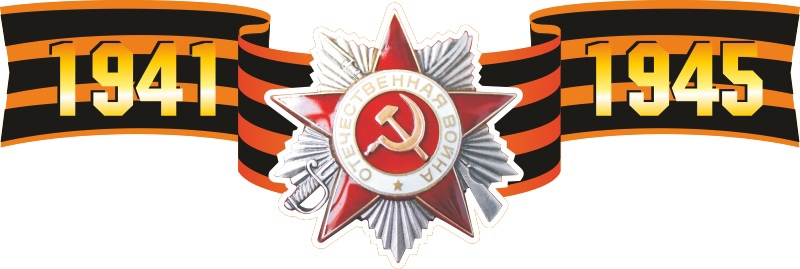 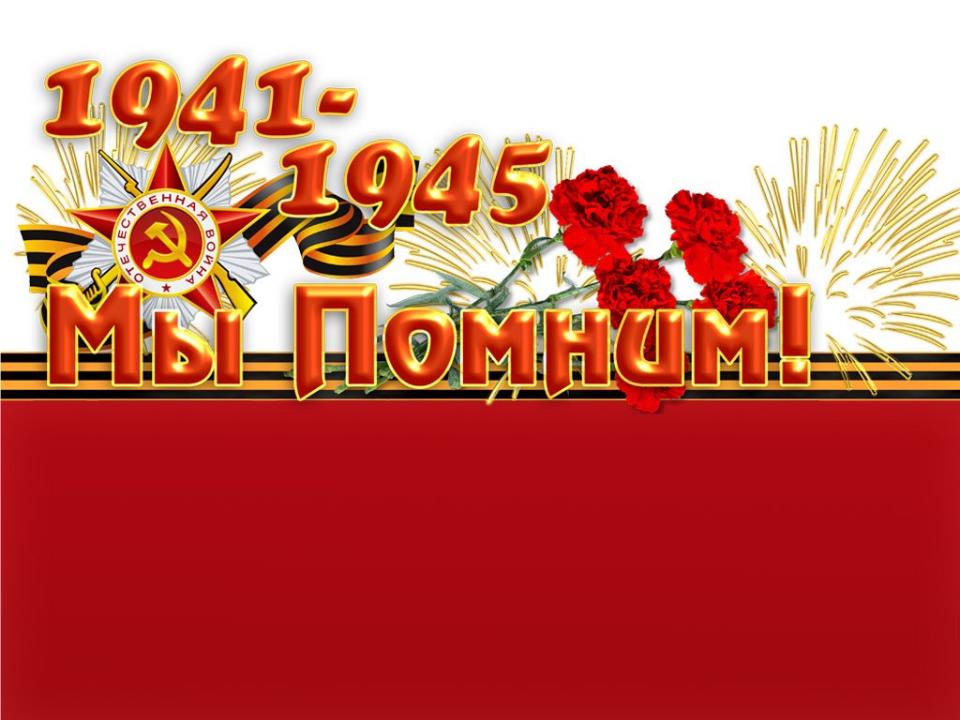 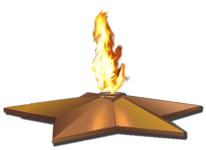 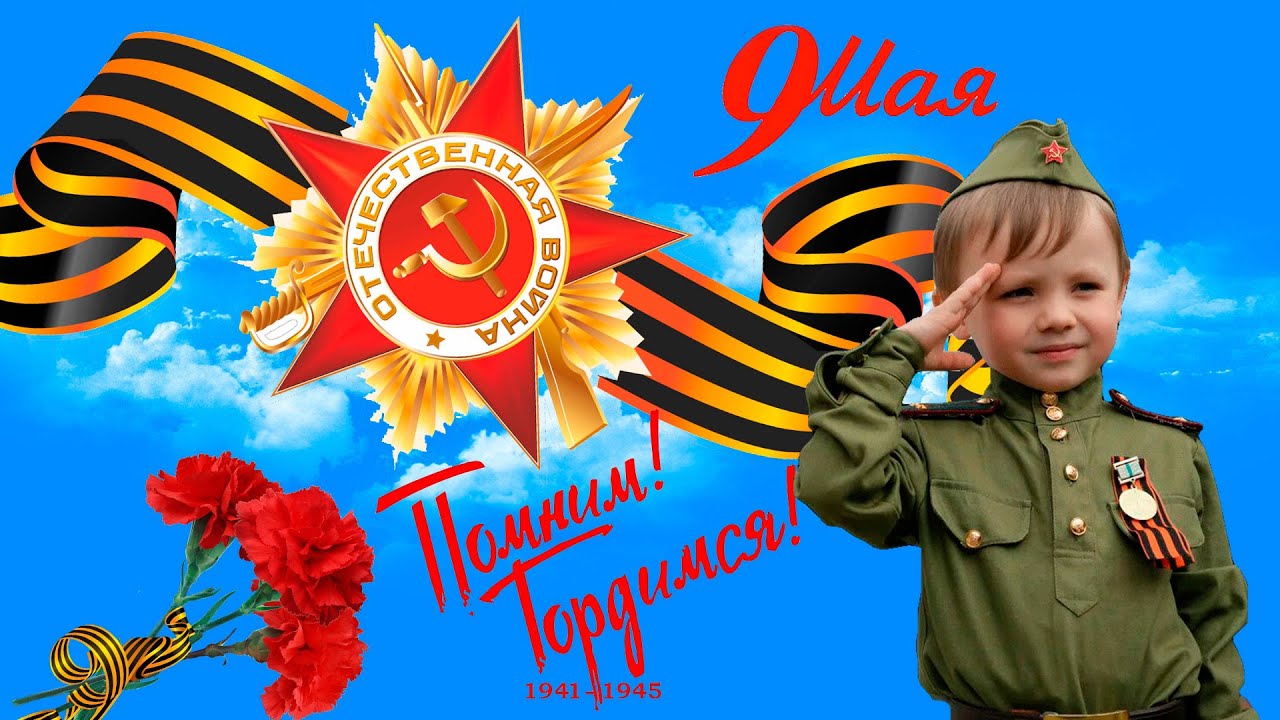 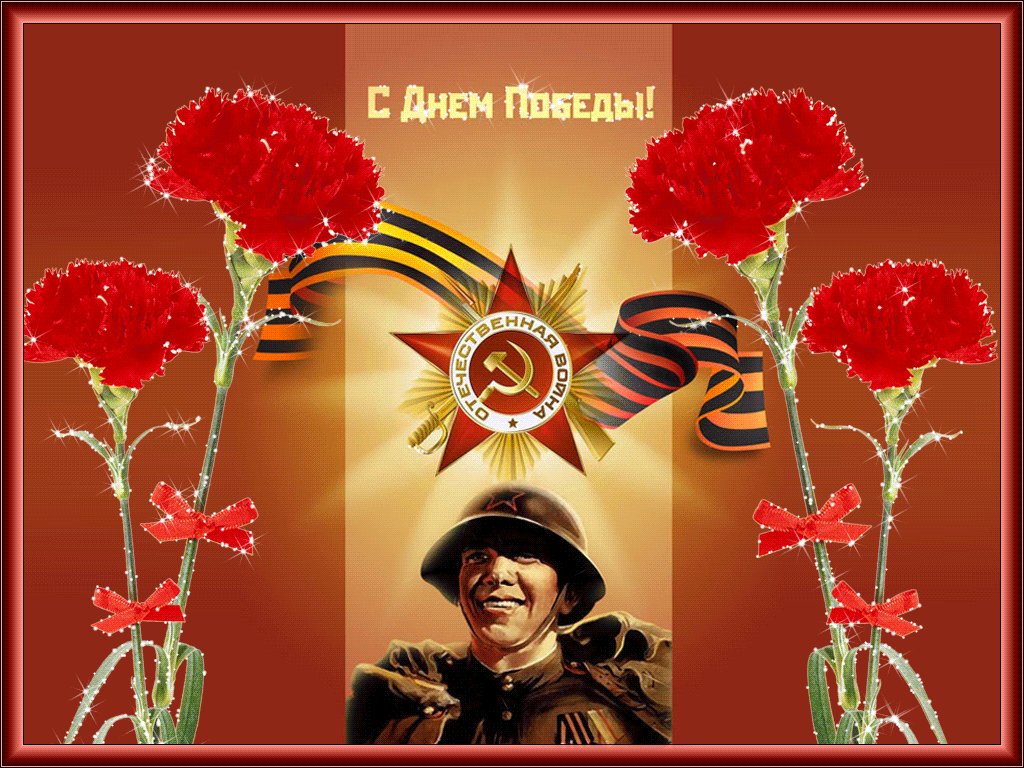